Тема урока:
«Правописание и, ы после ц».
Цели урока:
- знать:
от чего зависит выбор и-ы после ц;
- уметь:
применять на практике изученную орфограмму.
Слова-исключения:
Слова-исключения:
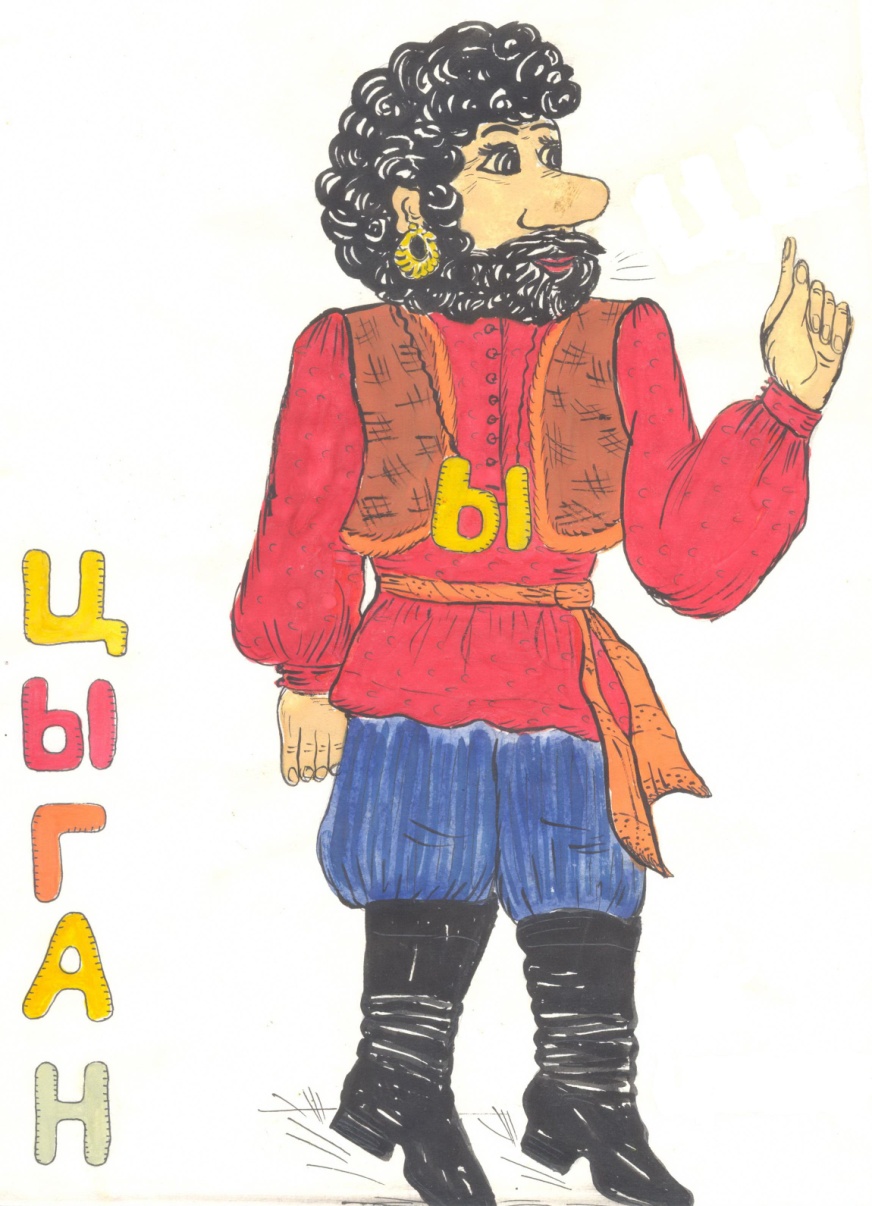 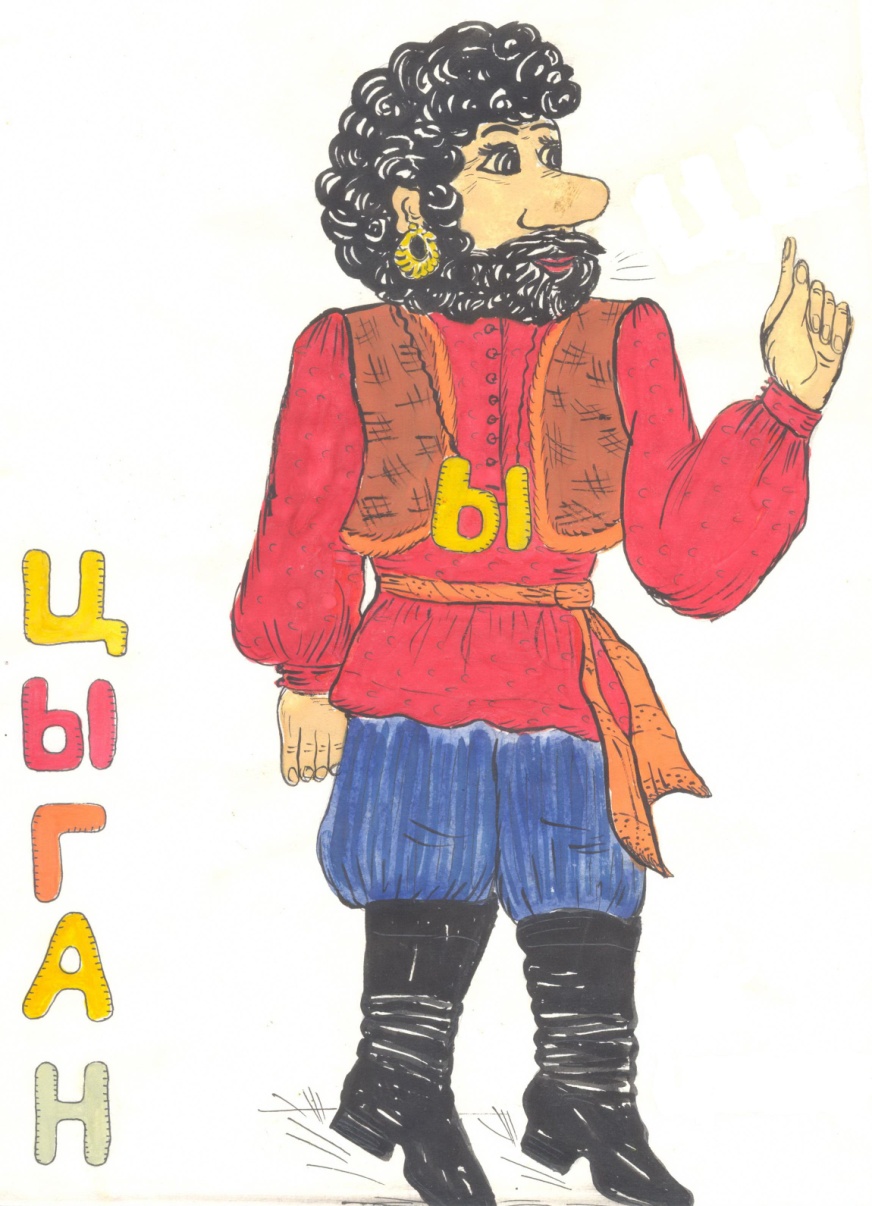 цыц
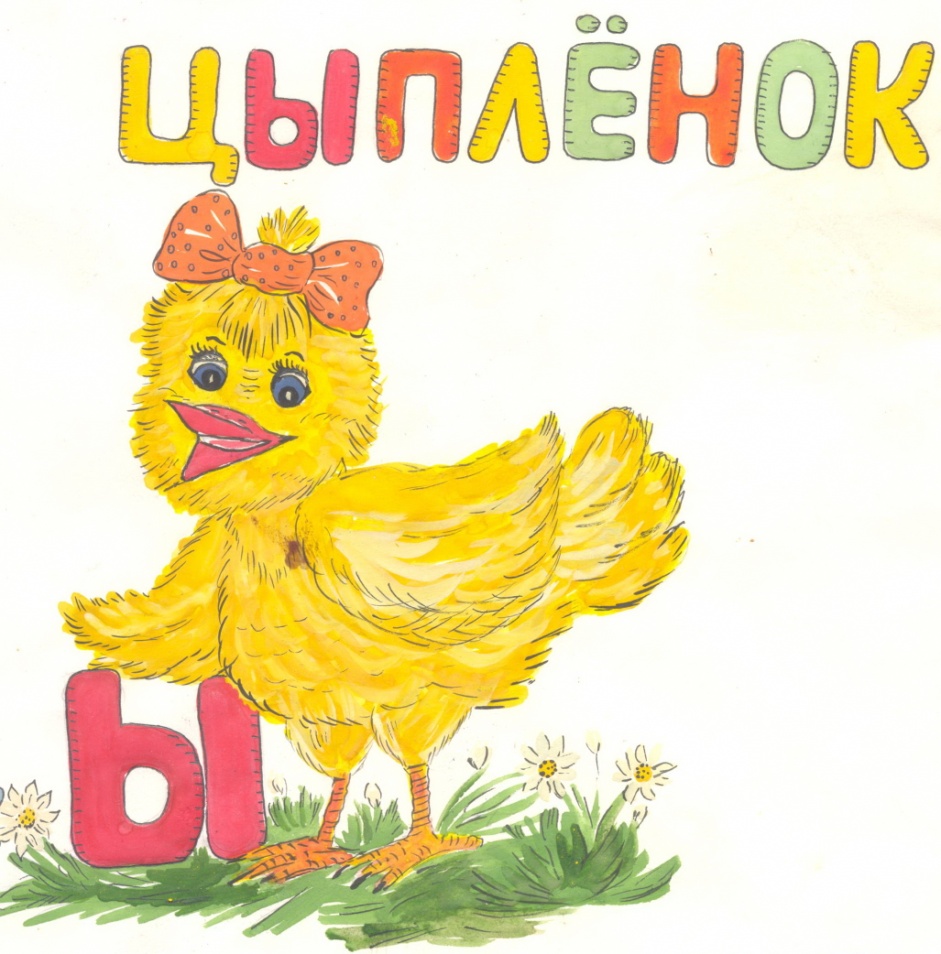 на цыпочках
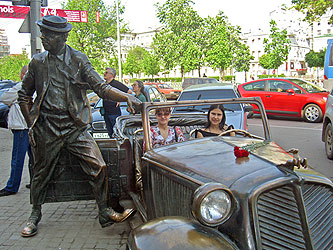 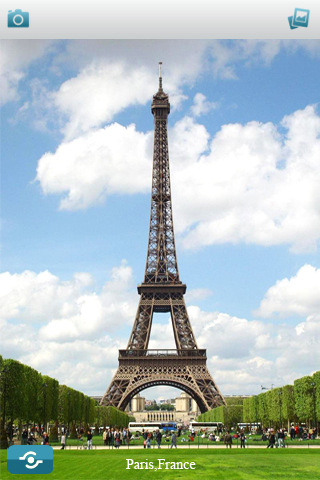 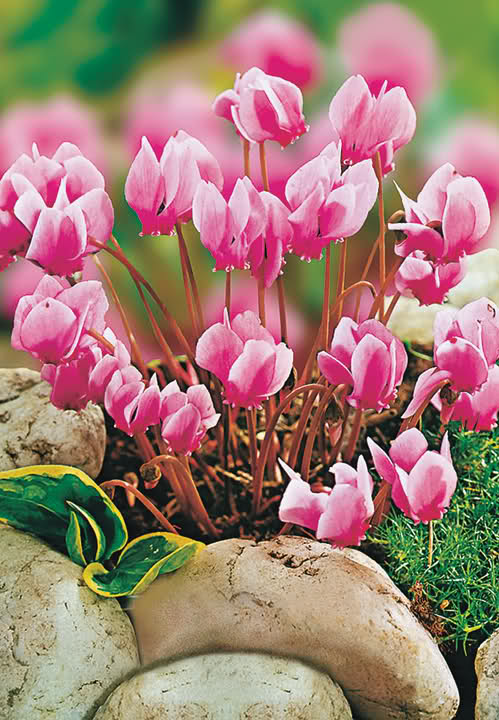 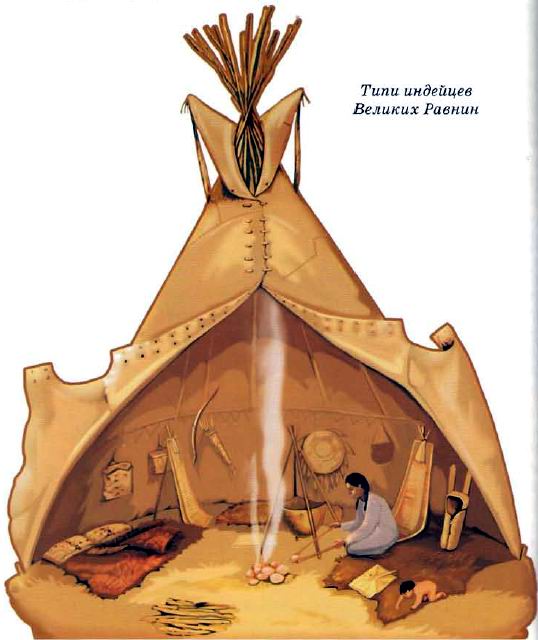 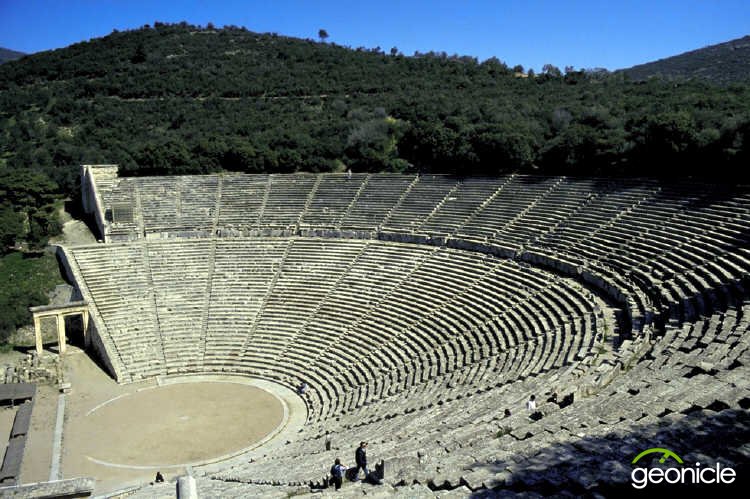 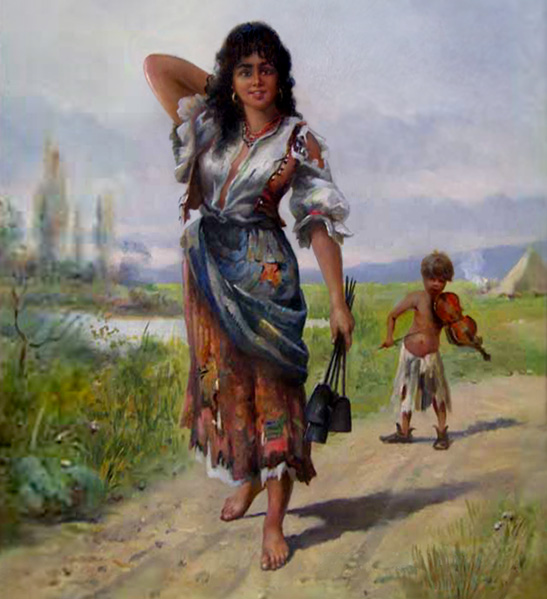 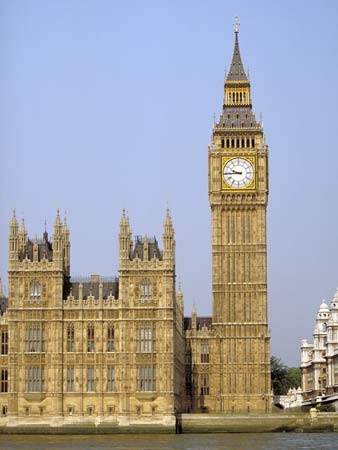 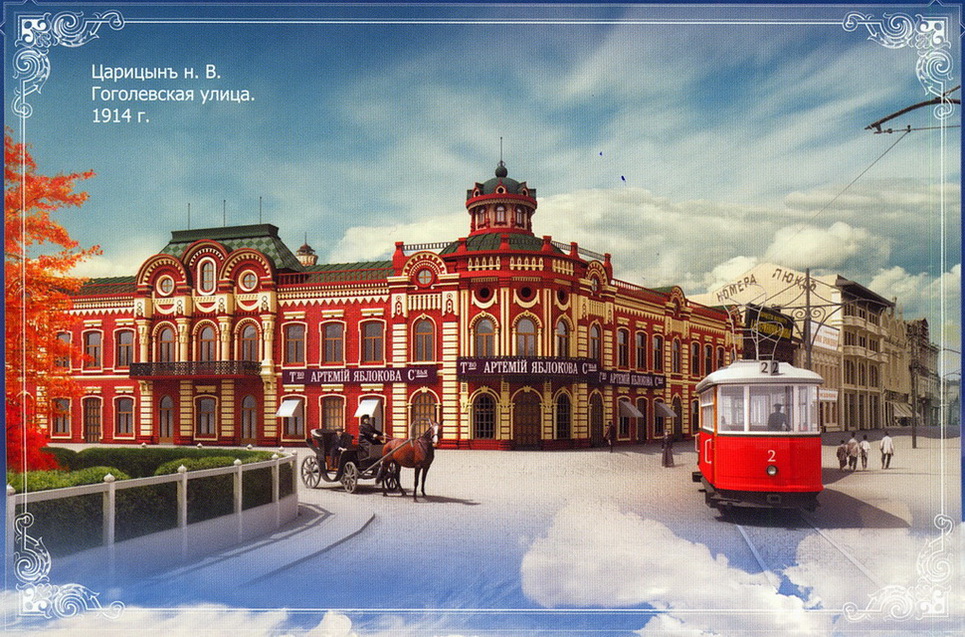 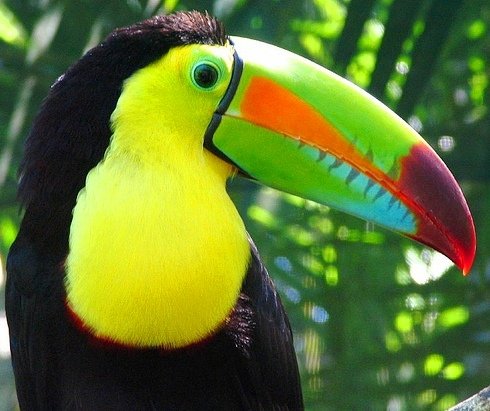 Вариант I
Вариант II
птиц…ны перья
папин мотоц…кл
праздничная иллюминац…я
российская авиац…я
куниц…н хвост
твердый панц…рь
встать на ц…почки
крикнуть «ц...ц»
вчерашний ц…клон
наши пловц…
Взаимопроверка
Вариант I
Вариант II
птицыны перья
папин мотоцикл
российская авиация
праздничная иллюминация
куницын хвост
твердый панцирь
встать на цыпочки
крикнуть «цыц»
вчерашний циклон
наши пловцы
Оценка: 	0 ошибок – «5»;
	1-2 ошибки – «4»;
	3 ошибки – «3»;
	4-5 ошибок – «2».
Спасибо за работу!